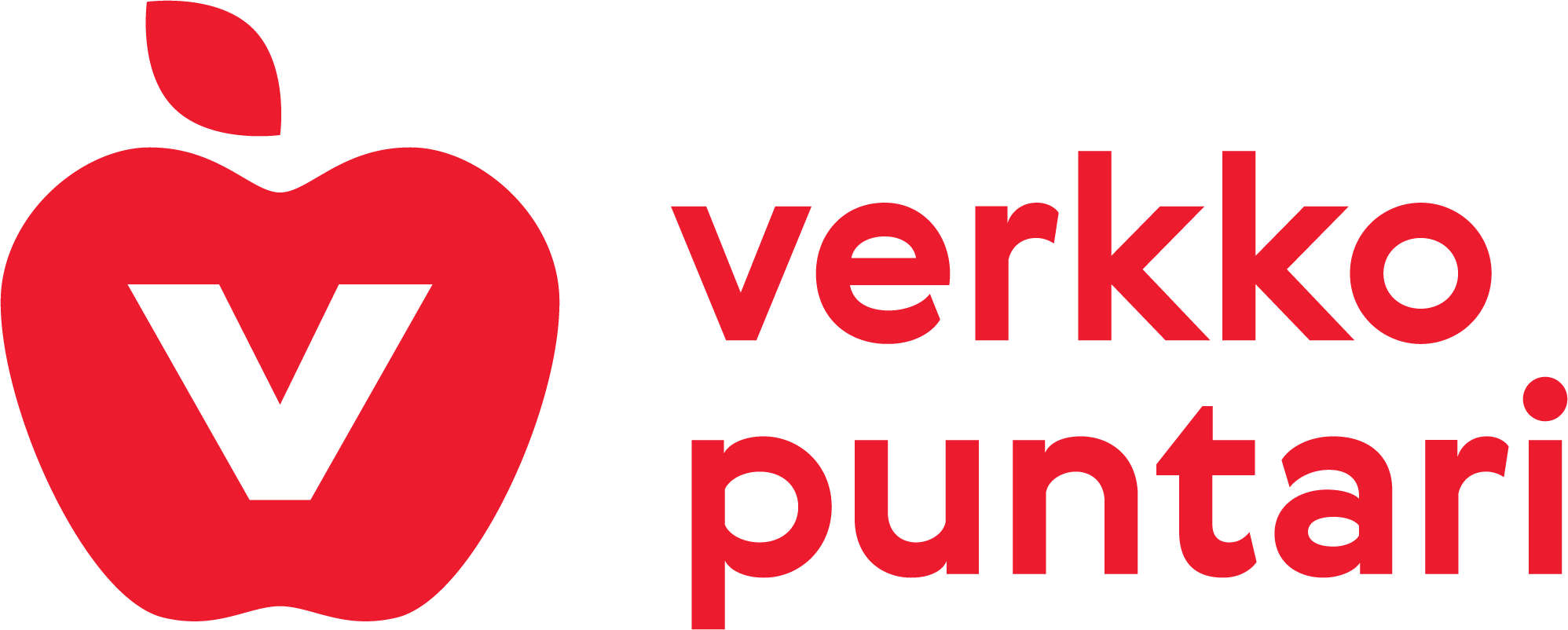 Satakunnan Sydänpiiri ry
Tervetuloa vuositapaamiseen!
[Speaker Notes: Tervetuloa

Esitystä voi hyödyntää osin tai kokonaan, riippuen osallistujan tarpeista]
Tänään ohjelmassa:
Harjoitus: Onnistumistutka
Harjoitus: Onnistuneen painonhallinnan peruskivet
Harjoitus: Tulevaisuuspaja
Oma suunnitelma
Onnea matkaan!
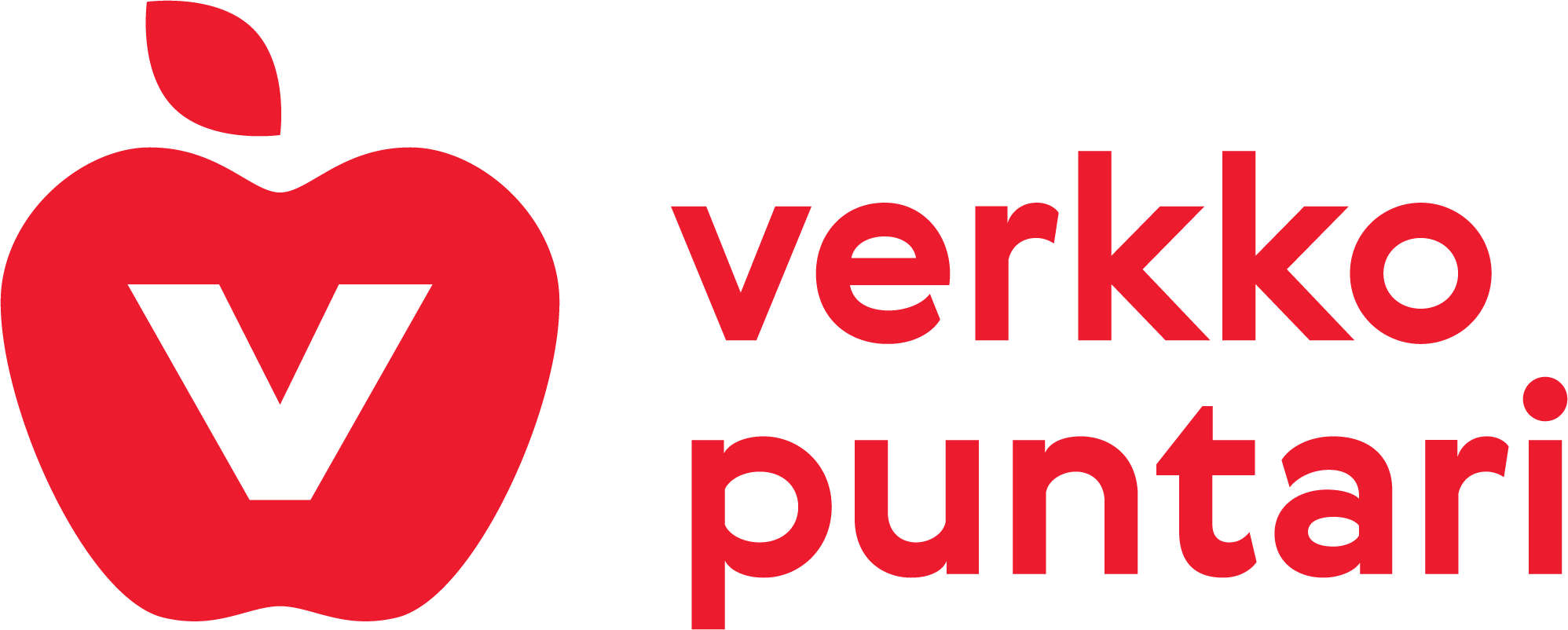 Satakunnan Sydänpiiri ry
[Speaker Notes: Kerrotaan tapaamisen sisältö]
Harjoitus: Onnistumistutka
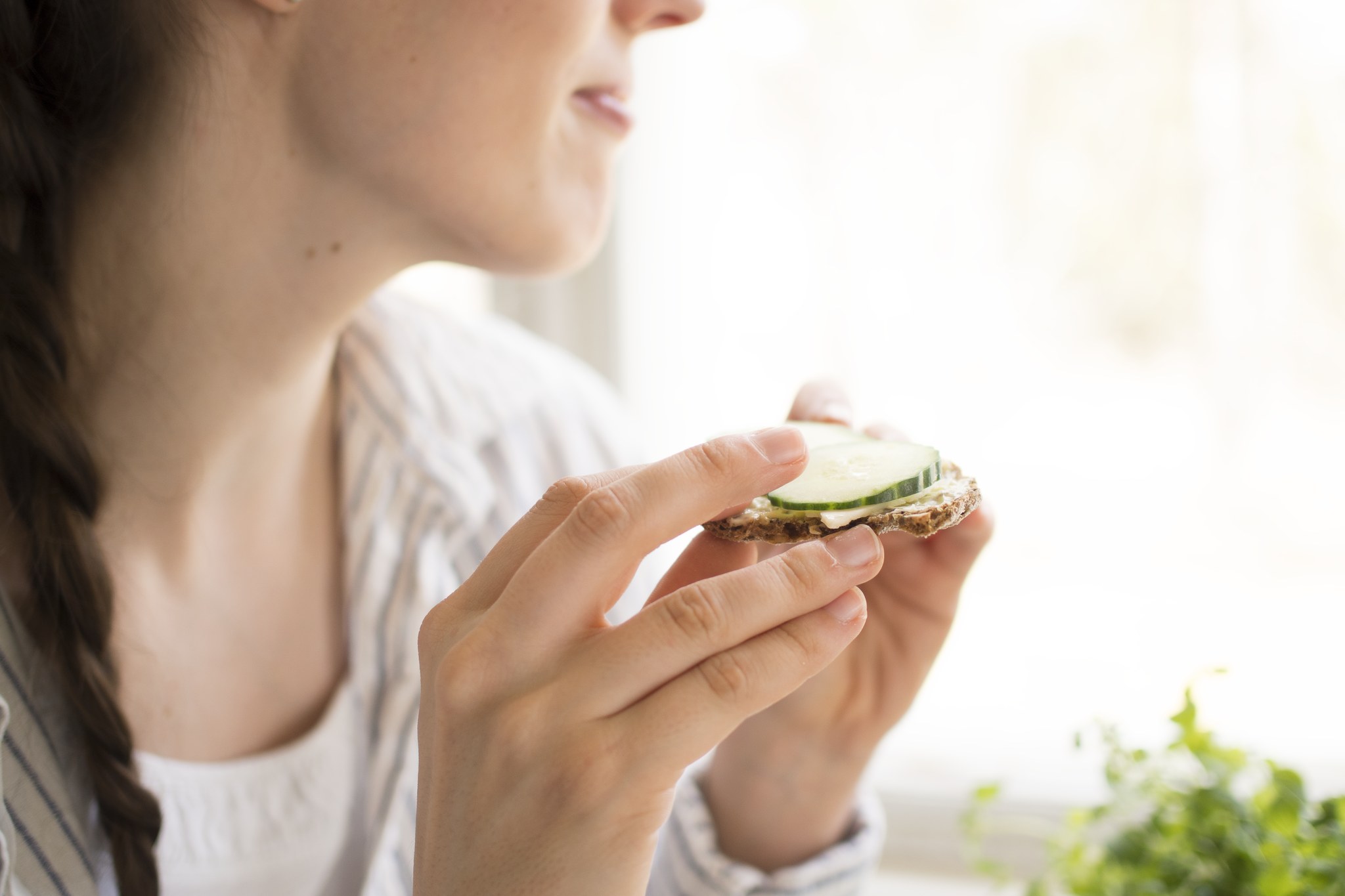 Mitä onnistumisia olet kokenut? 

Oletko oivaltanut uusia asioita? 

Mitkä asiat ovat tukeneet muutostasi?
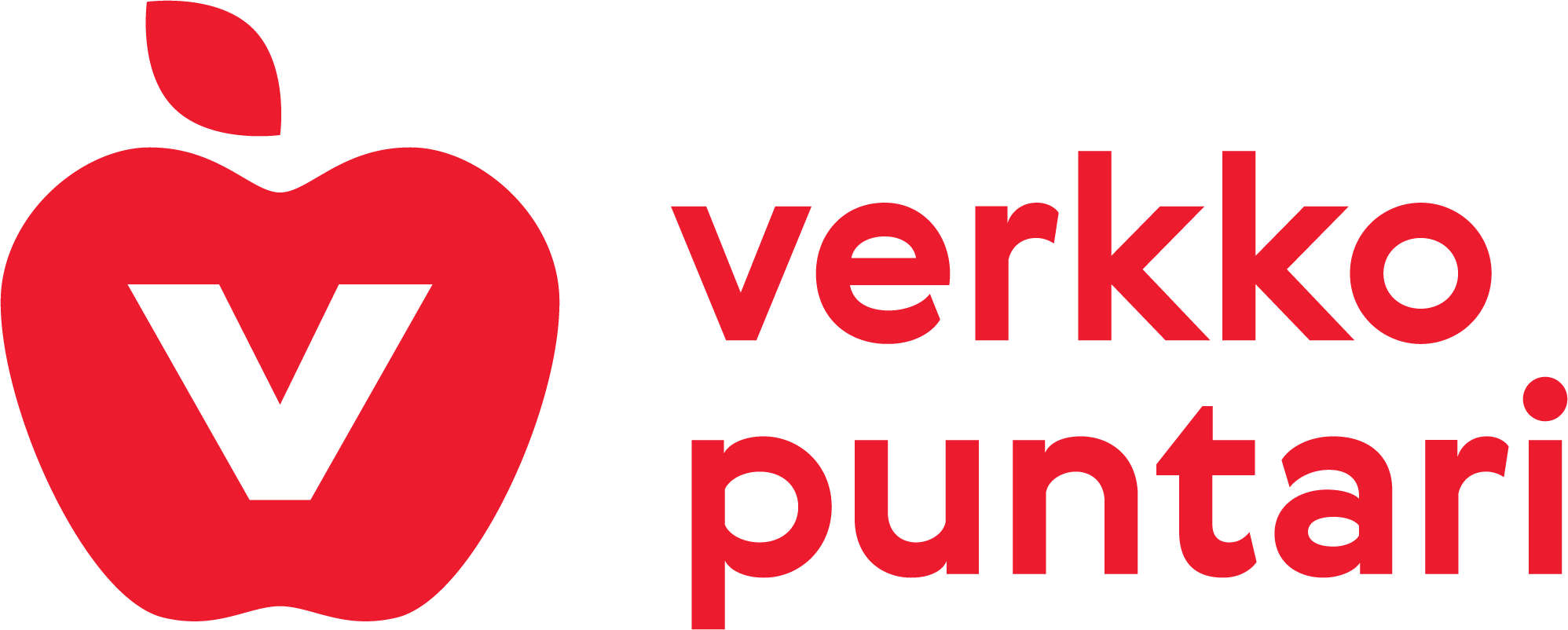 Satakunnan Sydänpiiri ry
[Speaker Notes: Pystyvyyden kannalta on merkittävää, että tuodaan esille asioita joissa on onnistuttu. Yleensä ihmiset tuovat esille epäonnistumisia tai onnistumisten yhteydessäkin tuovat esille epäonnistumisia. Esimerkiksi: Olen lisännyt liikuntaa, mutta edelleen syön paljon herkkuja. Ohjaajan kannattaa painottaa näissä, että onnistumiset erikseen ja seuraavat muutokset eri lauseessa. Olen lisännyt liikuntaa ja syön edelleen herkkuja – lauseessa on jo erilainen viesti. Ei tarkoita että pitää olla vain positiivinen vaan enemmän tuoda esille sitä, että onnistumiset auttavat eteenpäin ja innostavat muutoksessa. Epäonnistumisia ja esteitä ihminen kerää matkaansa yleensä automaattisesti. 

Jos osallistujalla on tunne, ettei ole onnistunut missään, kannattaa esittää jatko kysymyksiä: onko yksittäinen kerta jolloin on onnistunut? Esim. edes kerran käynyt liikkumassa tai jonkun kerran pystynyt muuttamaan syömistä tai mennyt ajoissa nukkumaan. On myös hyvä miettiä, onko suunnitelma ollut alun perinkään realistinen ja onko epäonnistuminen sitä, että tavoite oli alkujaan liian iso.]
Harjoitus: onnistuneen 
elintapamuutoksen peruskivet
Mitä muutoksia olet kokeillut ja miten ne ovat toimineet arjessa?

Mitkä tekijät ovat tukeneet elintapamuutostasi?

Mitkä asiat ovat jääneet arkeen?
 
Kootaan toimivat keinot yhteen!
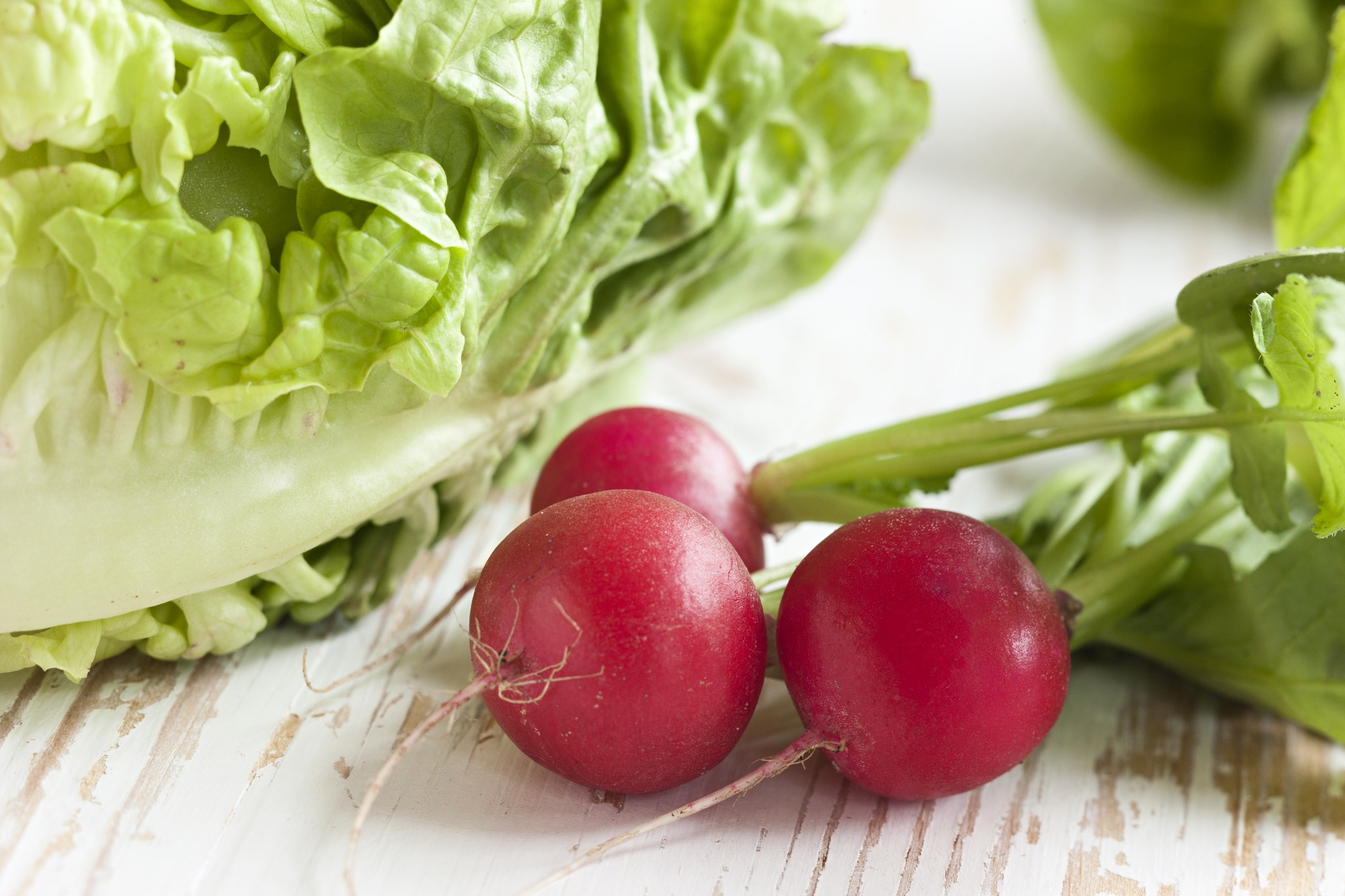 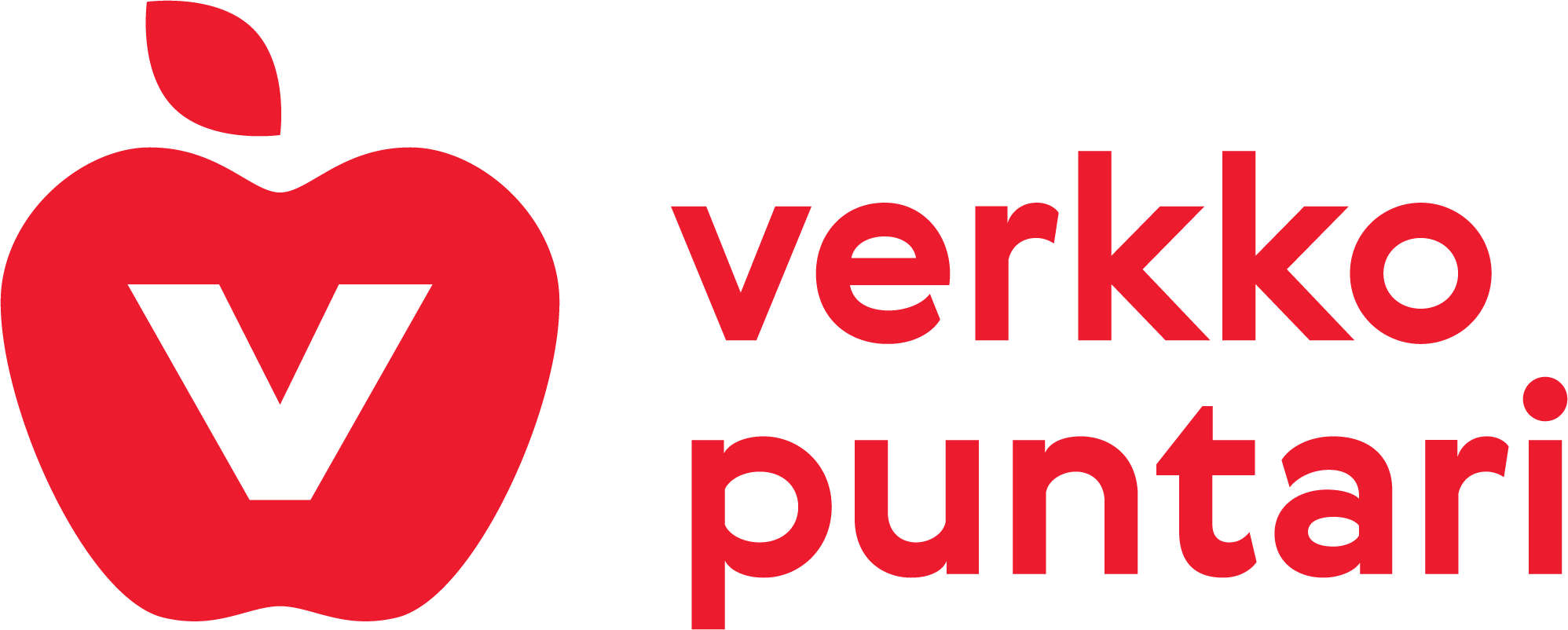 Satakunnan Sydänpiiri ry
[Speaker Notes: Mitä muutoksia olet kokeillut ja miten ne ovat toimineet arjessa?
Mitkä tekijät ovat tukeneet painonhallintaasi?
Mitkä asiat ovat jääneet arkeen?
 
Toimivat keinot voidaan koota yhteen ja kirjata ylös]
Tulevaisuuspaja
On kulunut vuosi tästä tapaamisesta ja kaikki on sujunut niin hyvin kuin mahdollista ja olet siis onnistunut tavoitteessasi. 

Mistä asioista huomaat, että sinulla menee hyvin painonhallinnan suhteen? Mitä konkreettisia asioita teet ja mistä huomaat, että olet onnistunut? Miten huomaat onnistumisen olossasi ja arjen toiminnoissa?

Mitä asioita pelkäsit vuosi sitten (eli nyt)? Minkä epäilit olevan onnistumisen esteenä? Miten selätit hankaluudet ja vaikeudet?

Millaisia terveisiä lähetät itsellesi vuoden takaiseen aikaan (eli nykyhetkeen)? Miten kannustat itseäsi muutokseen, kun tiedät että olet onnistunut?
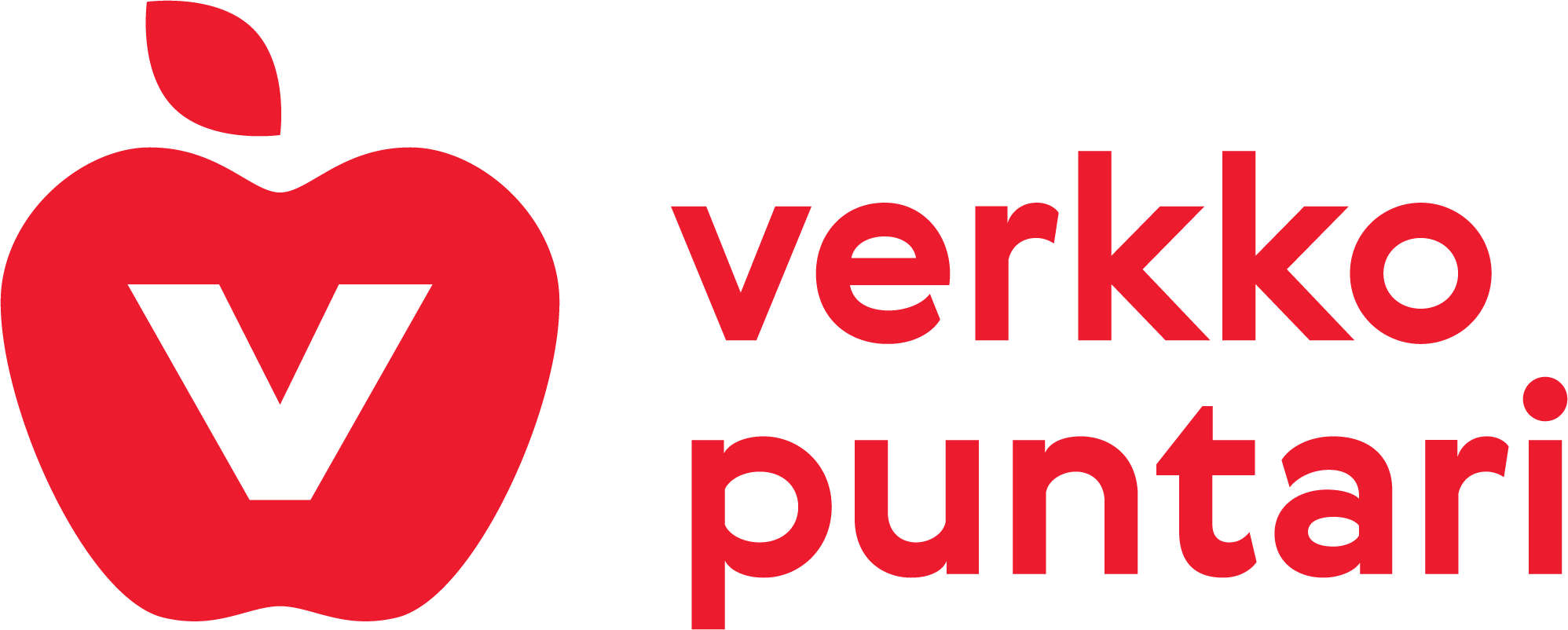 Satakunnan Sydänpiiri ry
[Speaker Notes: Tulevaisuuspaja -tehtävässä pohditaan muutosta onnistumisen kautta. Vuosi on kulunut ja olet onnistunut. Pohtimalla mitä konkreettisia asioita silloin. on elämässä, auttaa se myös suunnittelemaan mitä nyt kannattaa tehdä. 

Miettimällä myös mahdollisia haasteita onnistumisen kautta, ja miten ne voidaan ratkaista, lisätään pystyvyyden tunnetta. Lisäksi voi olla avuksi, kun yritetään muuttaa sisäistä puhetta "Jos onnistunut" suuntaan "kun onnistun". 

Kolmannessa kohdassa pyritään vaikuttamaan tähän. Jos tiedämme onnistuvamme, muuttuu sisäinen puhe ja vaikka emme voi tietää onnistummeko, on asenteella iso vaikutus. 
 
Harjoituksen voi koota paperille. On hyvä keskittyä erityisesti pelkojen ja esteiden ratkomiseen, jolloin ne eivät nouse peikoiksi.]
Oma suunnitelma
Tavoitteen tarkastelua: Missä olet jo onnistunut ja mitkä muutokset toteutuvat arjessa? Mitä muutoksia olet kokeillut, joista ei tullut rutiinia? Voisiko niitä muutoksia kokeilla uudestaan?

Jatkosuunnitelma: Millainen on suunnitelma joka toimii arjessasi? Mikä jo sujuu ja mihin voisit tarttua seuraavaksi? 

Haasteita tulee aina matkalla ja ne kuuluvat mukaan prosessiin: Miten suhtaudut "epäonnistumisiin"? Miten menet eteenpäin, kun on haastavaa?

Sisäinen motivaatio: Ketkä ovat tukijoukkosi? Miten voin vahvistaa muutosta? Mikä on tärkeimmät syyt tehdä muutosta ja jatkaa sitä?
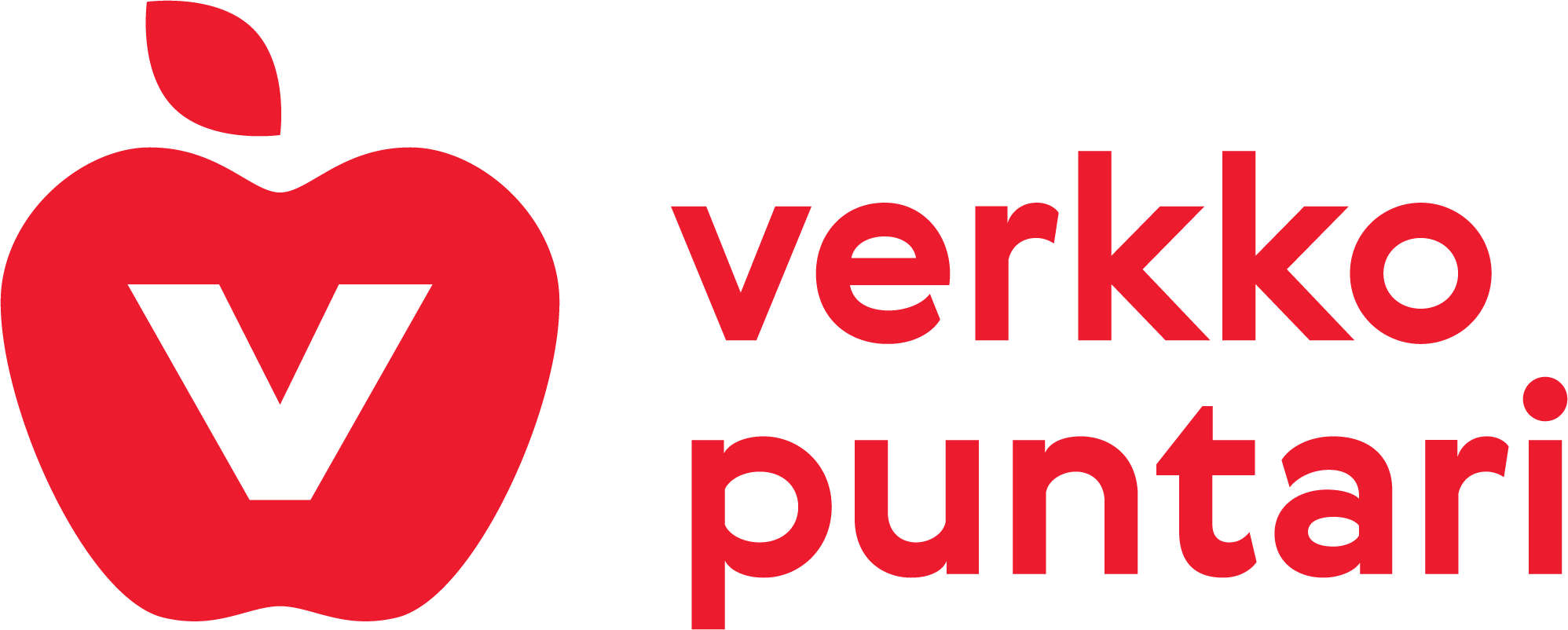 Satakunnan Sydänpiiri ry
[Speaker Notes: Oma suunnitelman voi tulostaa osallistujille kotona tehtäväksi. Tulostettava versio löytyy ohjaajan materiaalisalkusta.]
Pystyt mihin vaan, 
muttet kaikkeen kerralla
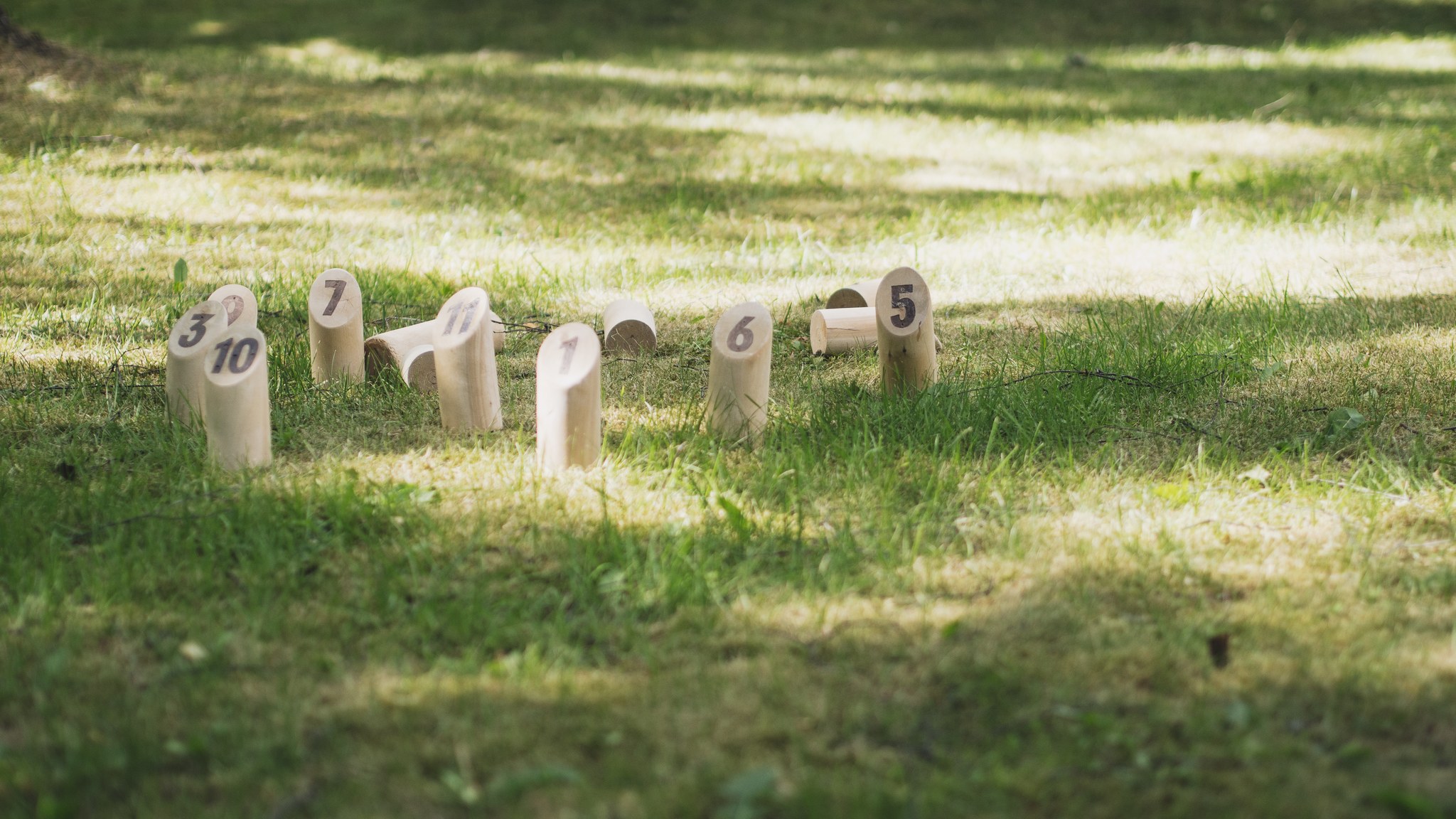 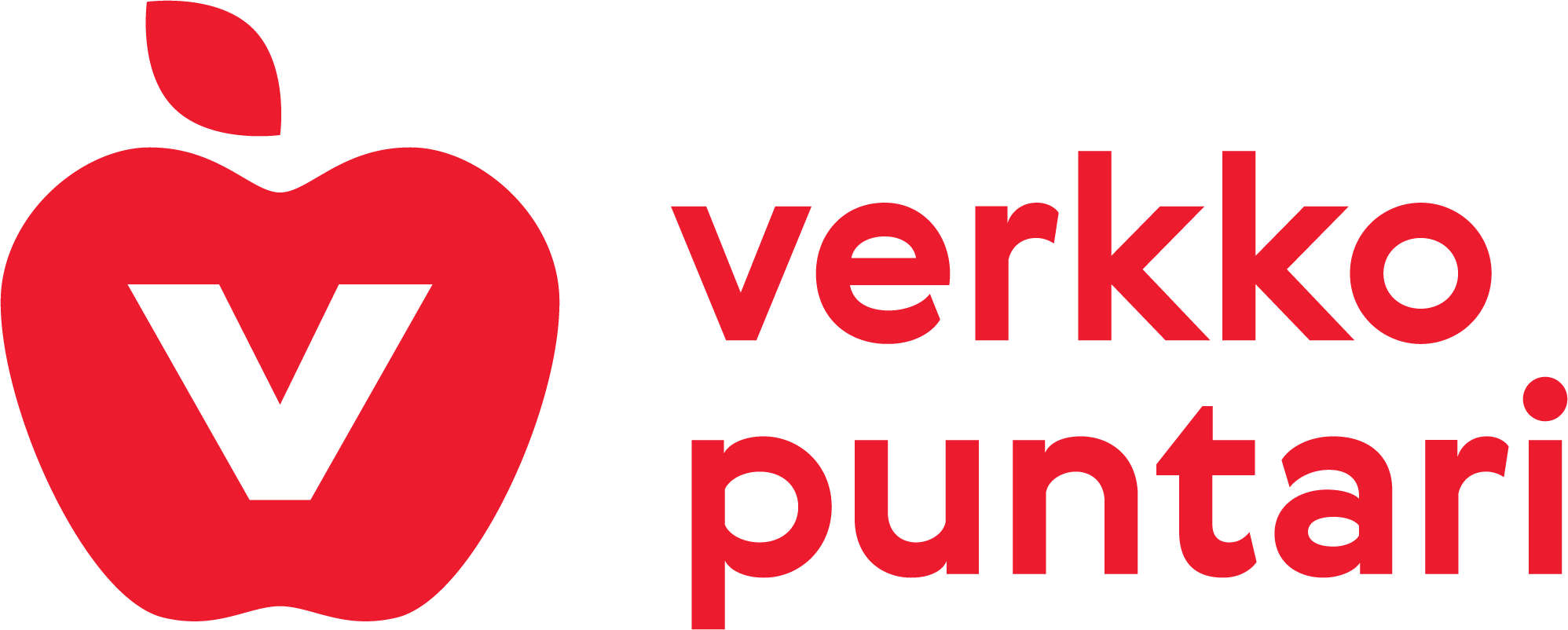 Satakunnan Sydänpiiri ry
Palautekysely
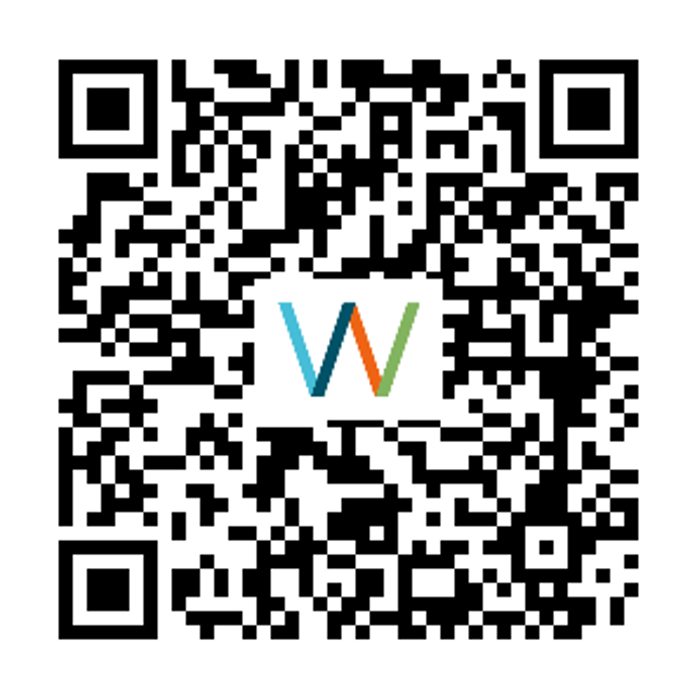 Verkkopuntari-toiminnan seurannan ja arvionnin tueksi Satakunnan sydänpiiri toivoo palautettasi. Kyselyyn vastataan 
nimettömästi.  Vastauksia hyödynnetään Verkkopuntari-toiminnan kehittämistyössä. 

Ota kuva QR-koodista ja siirry palautekyselyyn:
© Sydänliitto
8
Sinulla on taitoja, joita voit vahvistaa 
ja voit vielä oppia uusia asioita. 
Hyvää matkaa!
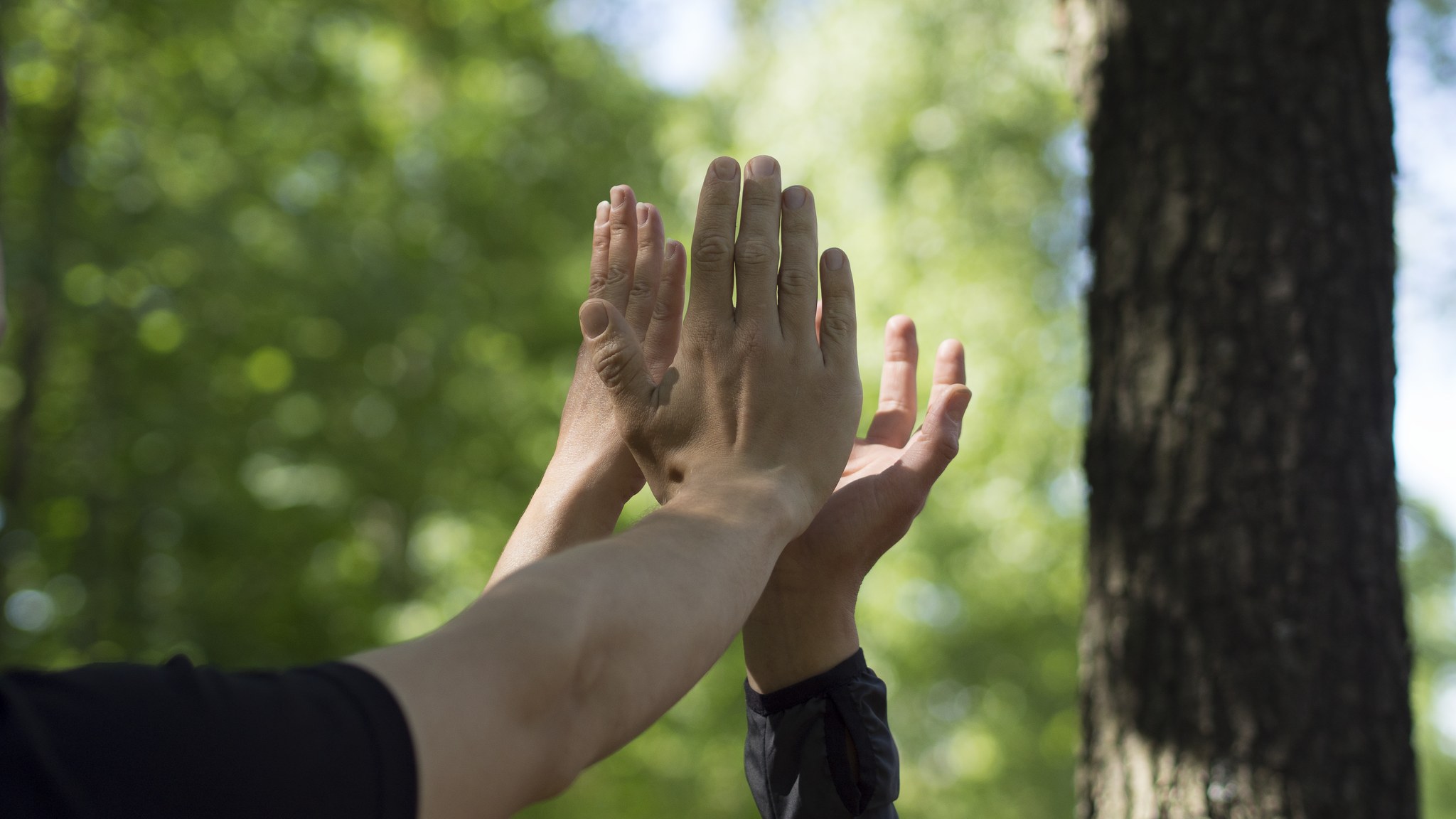 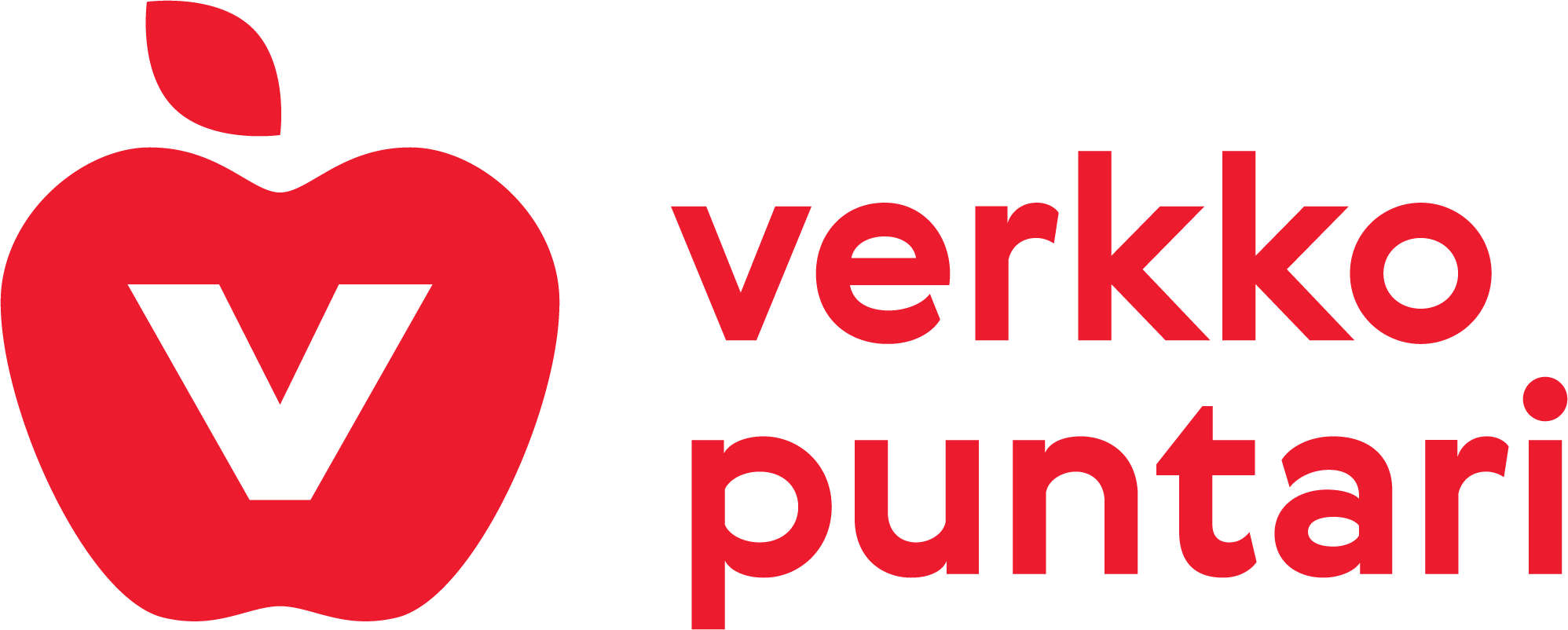 Satakunnan Sydänpiiri ry